Advanced Research Methodology for Master Students
Dr. Rebwar Nasir Dara
Salahaddin University
College of Science
rebwar.dara@su.edu.krd
Introduction to Research MethodologyLecture 1
Course Objectives
To give the students:
A comprehensive understanding on all aspects of research.
A guide on how to conduct research in a systematic way.
A guide to solve and analyse data and results.
A guide on writing techniques and presentation skill.
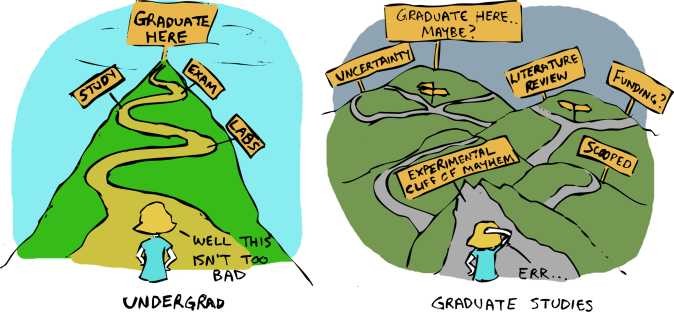 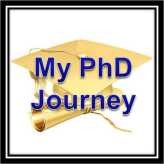 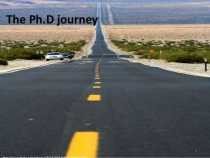 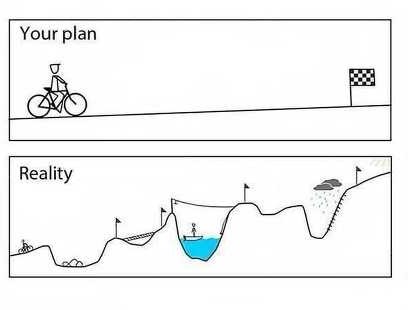 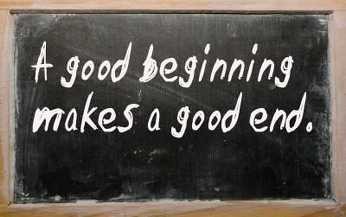 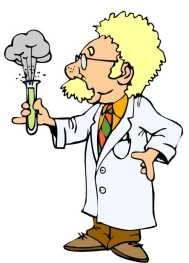 Masters (Course work)
Masters (Mixed-mode)  Masters (Research)  Mphil

PhD (Research)
Text books
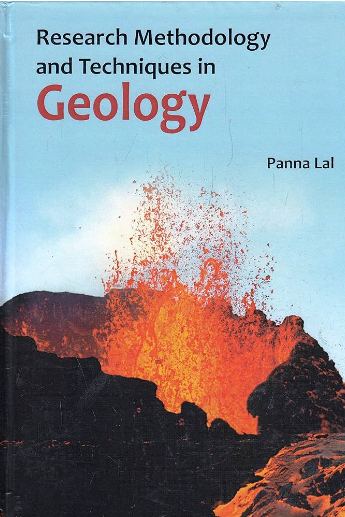 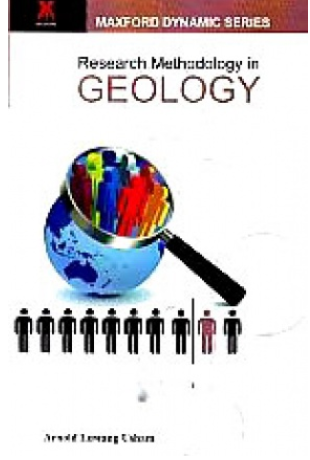 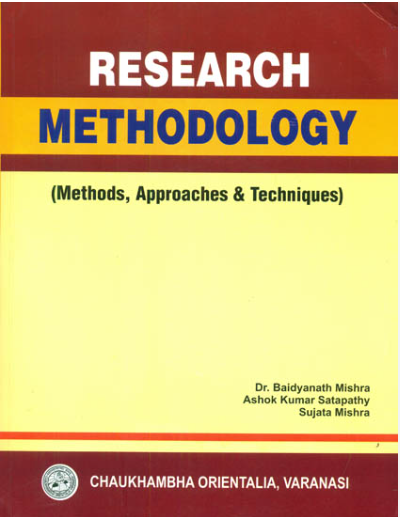 by ARNOLD LUWANG USHAM
What is Research?
What is Research (Cont.)?
Research is an organized, systematic, database, critical, scientific inquiry or investigation into a specific problem, undertaken with the objective of finding answers or solution to it.
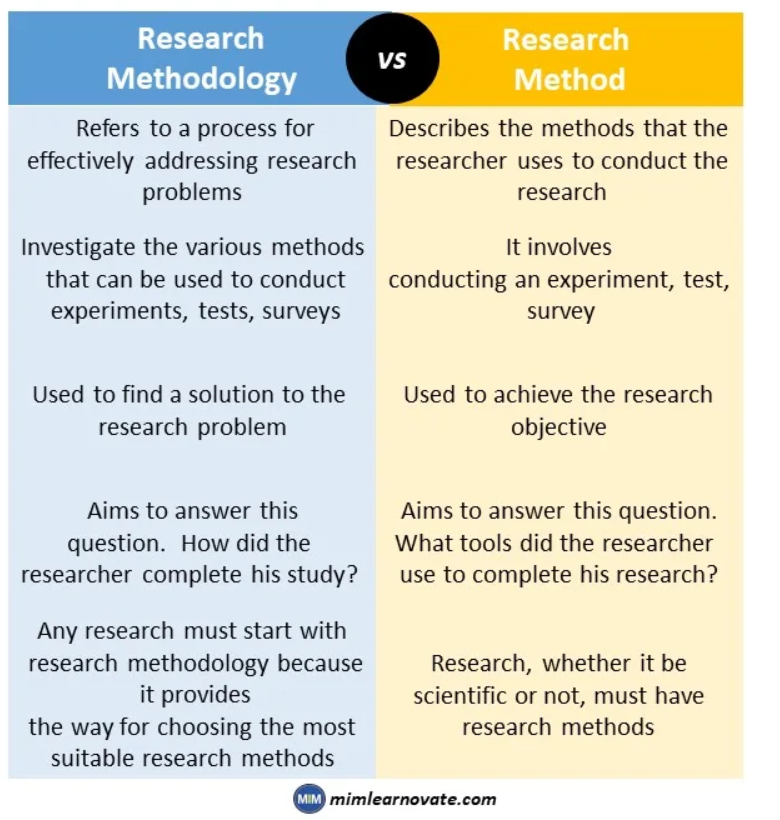 Two Important Characteristics
Two Important Characteristics (Cont.)
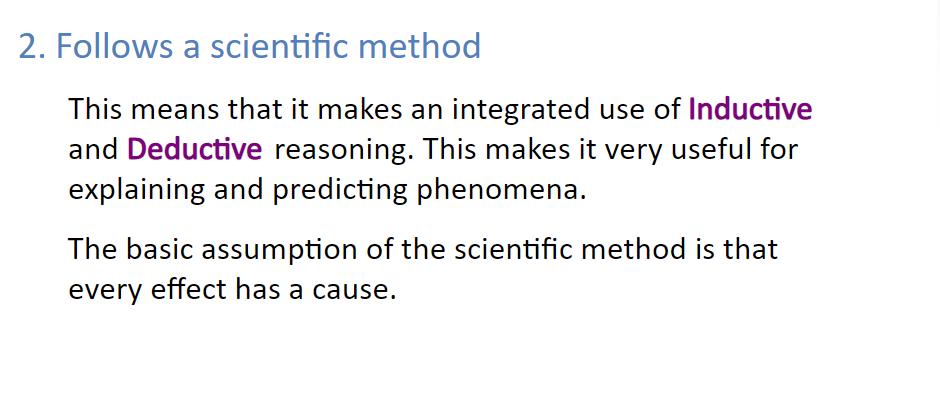 Two Important Characteristics (Cont.)
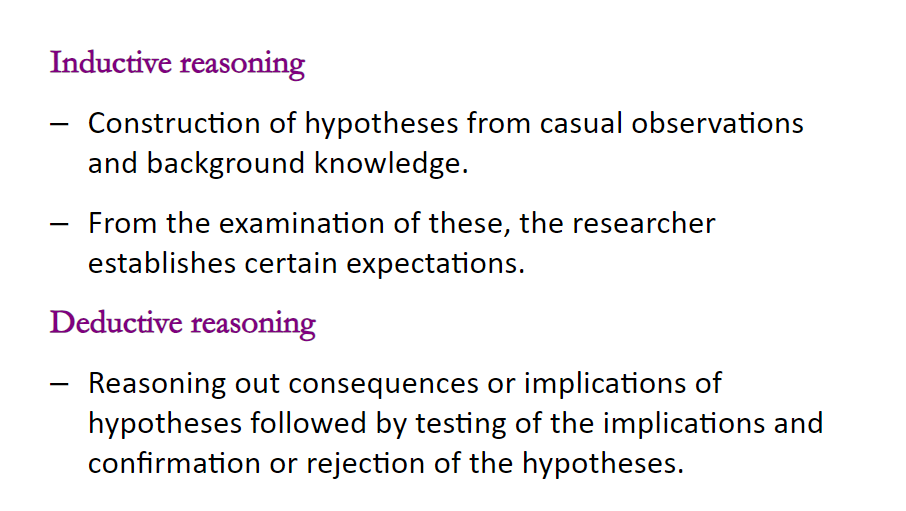 The aims of research
Factors to consider
The impact of your personal feelings and beliefs.
Access to data
Time and other resources
Validity and reliability of the data
Ethical issues